Liver Disease in Canada: A Crisis in the Making
An Assessment of Liver Disease in Canada
Summary of a report prepared by the Canadian Liver Foundation, March 2013
Hepatitis B
Hepatitis B
2
Incidence of acute hepatitis B is declining
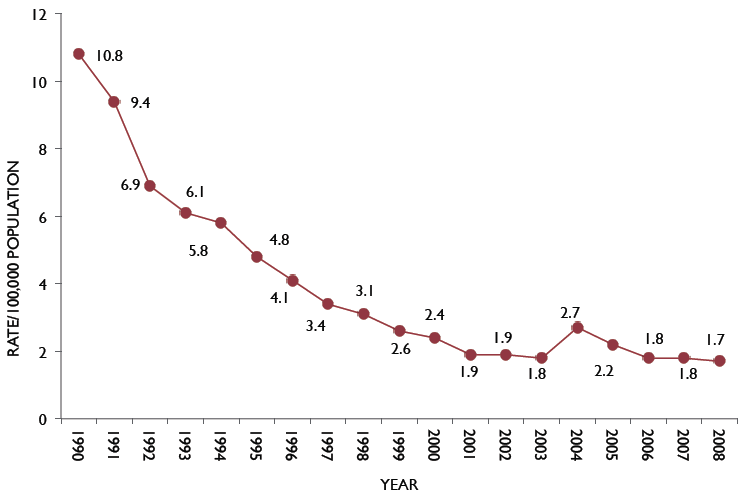 Acute hepatitis B infection rate over time
Indeterminate cases are cases in which neither acute hepatitis B nor chronic hepatitis B could be determined with certainty. This may have been           
due to confusing serological tests or to inadequate follow-up.
http://www.phac-aspc.gc.ca/id-mi/hepatitisBCan-hepatiteBCan-eng.php
[Speaker Notes: The rate of acute hepatitis B has been declining for a number of years.  However, this graph does not represent all new infections.  The data only reflects symptomatic cases and the few cases identified because of seroconversion.  The true new infection rate is unknown.]
Vaccinated age groups show the greatest decline in acute hepatitis B
Acute hepatitis B infection rate by time and by age group
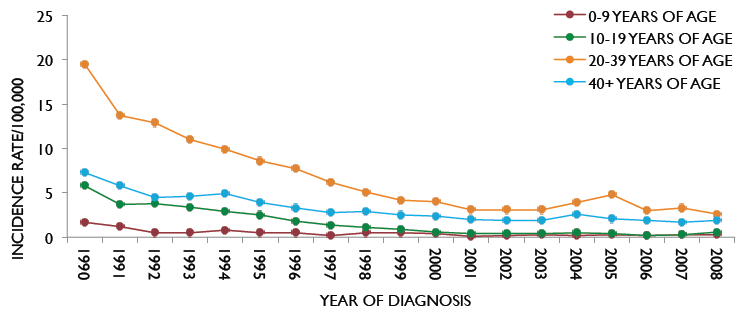 Indeterminate cases are cases in which neither acute hepatitis B nor chronic hepatitis B could be determined with certainty. This may have been 
due to confusing serological tests or to inadequate follow-up.
http://www.phac-aspc.gc.ca/id-mi/hepatitisBCan-hepatiteBCan-eng.php
[Speaker Notes: This graph shows that the biggest decline in acute hepatitis B is in the 20-30 age groups, i.e., those most at risk for sexual transmission of disease, and the age group that has largely been vaccinated.  Older age groups, such as those above 40 years have also seen a decline, but not as dramatically.  This group is mostly unvaccinated.  In the very young acute hepatitis B was never highly prevalent, but has now virtually disappeared.]
Prevalence of chronic hepatitis B in Canadian immigrants
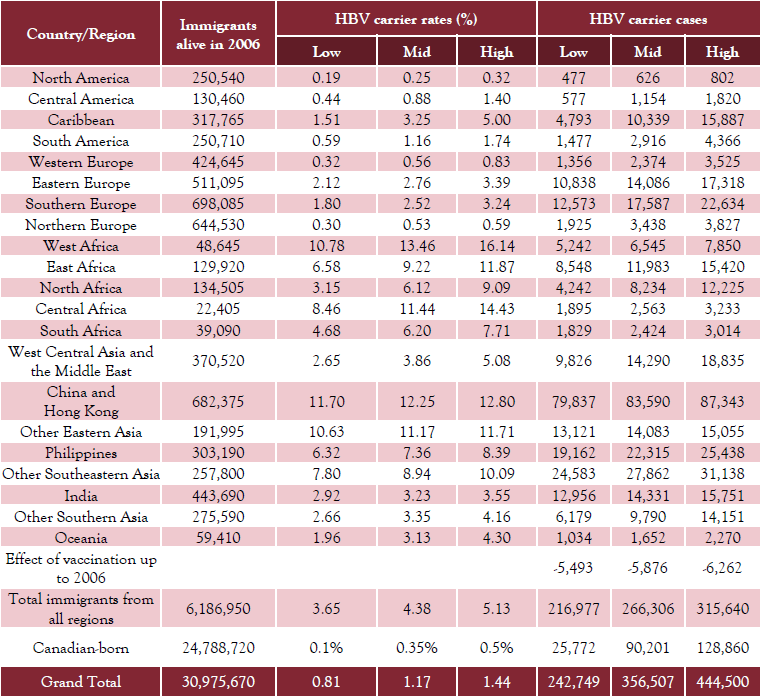 Leber et al. The prevalence of hepatitis B in Canada. Submitted manuscript
[Speaker Notes: This table shows the number of immigrants to Canada coming from various parts of the world, and the prevalence of hepatitis B in their native country as assessed by meta-analysis, and the derived number of immigrants in Canada with chronic hepatitis B.]
Distribution of chronic hepatitis B in the top 7 provinces
Ontario
Atlantic Canada
Quebec
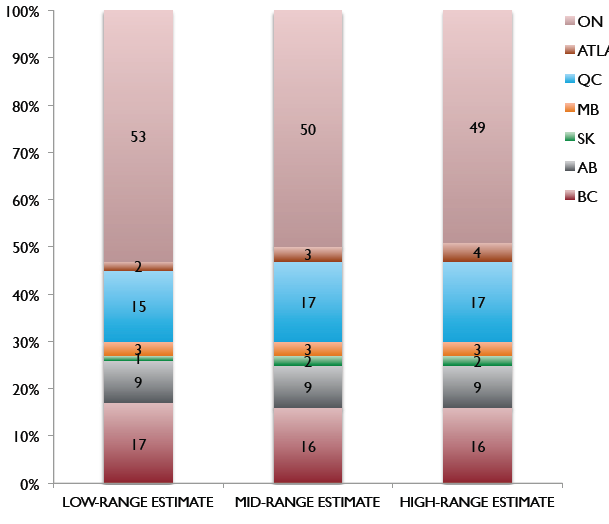 Manitoba
Saskatchewan
Alberta
British Columbia
Leber et al. The prevalence of hepatitis B in Canada. 
Submitted manuscript
[Speaker Notes: This graph shows the provincial distribution of hepatitis B in Canada.  The numbers were derived from the data presented in the previous slide.  Ontario has approximately 50% of all chronic hepatitis B in Canada]
Predicted number of hepatitis B-infected persons in Canada to 2020
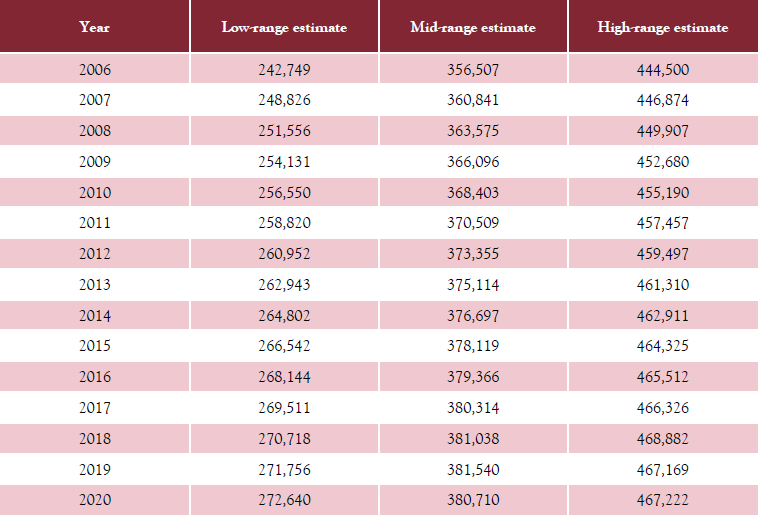 Leber et al. The prevalence of hepatitis B in Canada. Submitted manuscript
[Speaker Notes: This table shows the effect of continued immigration from high hepatitis B prevalence areas to Canada.  Each year there will be additional new cases of hepatitis B coming to Canada.]
Mortality and morbidity of hepatitis B compared to HIV/AIDS
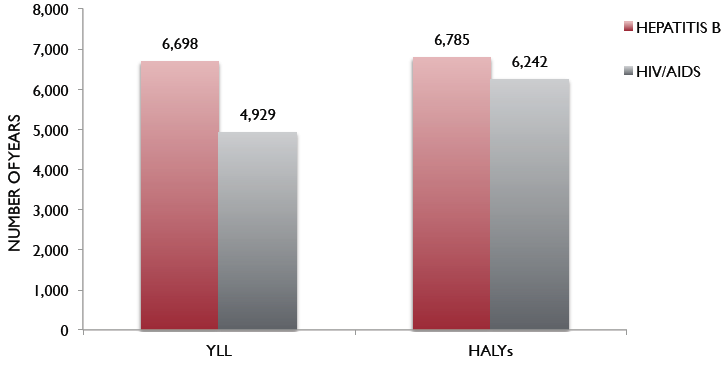 Years of life lost
Health-adjusted years of life lost
Kwong et al. Ontario Burden of Infectious  Disease Study 2010
http://www.ices.on.ca/file/ONBOIDS_FullReport_intra.pdf
[Speaker Notes: The ONBOID Study (a modeling study) found that hepatitis B caused more morbidity and mortality than HIV.]
Differences in time of licensing drugs for hepatitis B in Canada versus US/EU
Information provided by Gilead Sciences Canada Inc.
[Speaker Notes: Licensing and reimbursement of drugs in Canada is a lengthy and complex process.  This table shows the interval between licensing in the USA and European Union and Canada.  The drugs are listed in order of date of licensing (lamivudine first, followed by the others).  It seems that the delays are getting worse.]
Time in review by the common drug review
[Speaker Notes: This table shows the duration of review by the Common Drug Review.  Some reviews take an unacceptably long time]
Reimbursement policies for hepatitis B drugs
No recommendation: 
(licensed before CDEC was established)
Restricted to internal medicine specialists  and designated prescribers (except standard IFN, not listed)
Usual clinical restrictions only
Usual clinical restrictions only
Sources =  CADTH, provincial formularies, Kelly Kaita (personal communication)
CDEC =  Canadian Drug Expert Committee
*Ontario and other provinces allow entecavir to be used for LAM resistance despite all practice guidelines suggesting that entecavir is not appropriate for LAM resistance
**Only 96 cases of hepatitis B reported in PEI. Treatment status not known
[Speaker Notes: The table shows the reimbursement policies for hepatitis B drugs in each province.  Note that Ontario has the most restrictive policies in Canada.  This is unexpected since Ontario has the highest population of hepatitis B carriers by far.]
Hepatitis B vaccination policies by province
The recommended vaccination schedule is neonatal vaccination at birth, 4 weeks and 6 months of age.
Only BC adheres fully to the recommended schedule.
The definition of high-risk groups is not uniform across provinces.
Sources =  Provincial ministries of health  (for details see full publication)
[Speaker Notes: No two provinces have the same hepatitis B vaccination schedule.  The definition of high risk also varies by province.  The ideal schedule is neonatal vaccination at birth, at one and 6 months.  Only B.C. PEI and new Brunswick adhere to this schedule.]
Reported incidence of acute HBV infection in infants: Canada 1992-2007
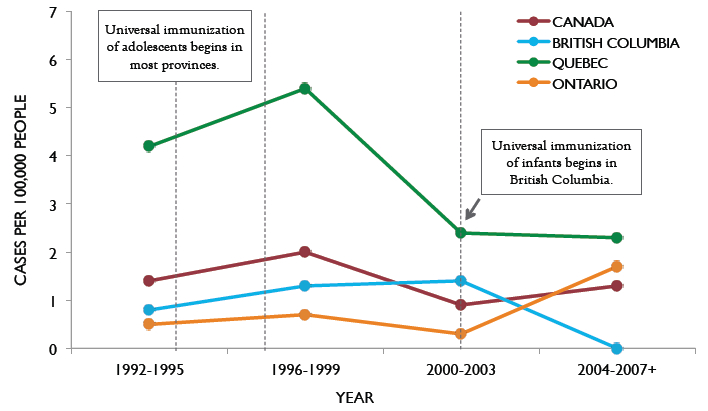 Macki CO et al. CMAJ 2009; 180:196-202
[Speaker Notes: This graph shows that in the province with neonatal vaccination (B.C.) the infant hepatitis B infection rate is falling.  However, in Ontario, which only provides adolescent vaccination the infection rate in infants is increasing.  Similarly in Canada the rate is increasing, probably because adolescent vaccination is the most common schedule across the country.]
Hepatitis C
Cases of hepatitis C notified to Health Canada
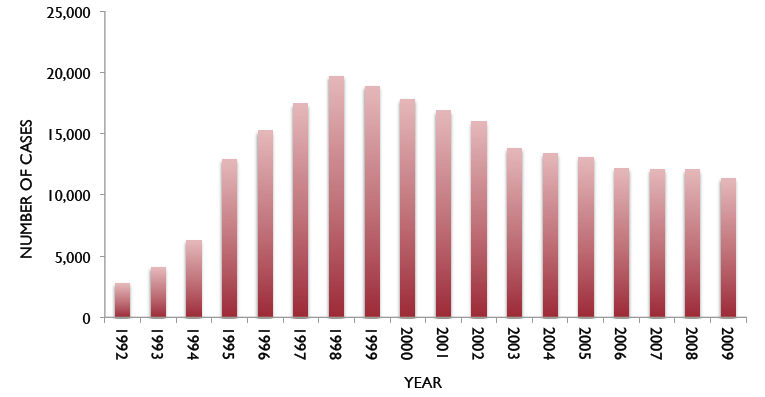 Source: Public Health Agency of Canada (for details see full publication)
[Speaker Notes: The hepatitis C virus could only be tested for in 1991.  Identification of cases reached a peak in 1998 and has been falling since.  However, if the rate of decline in diagnosed cases continues to fall at the same rate it will be years before the yearly notification rate falls below 1,000.  Notifications to Health Canada include acute and chronic cases and resolved infection.  The criterion for notification is being anti-HCV positive.]
Modeled prevalence of hepatitis C in Canada by age cohort
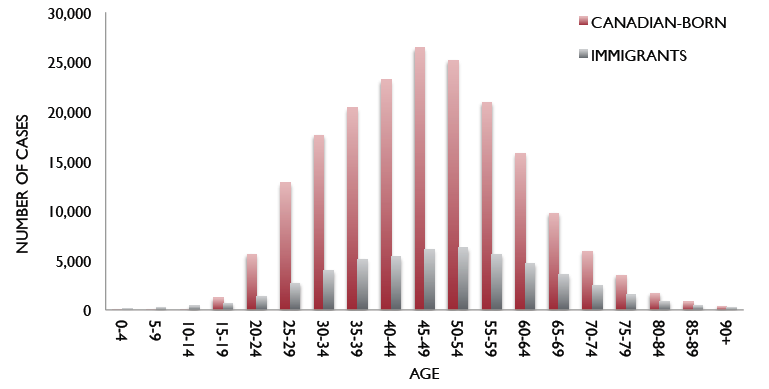 Source: Public Health Agency of Canada (for details see full publication)
[Speaker Notes: This slide shows the age distribution of cases of chronic hepatitis C in immigrants and Canadian born.  This age distribution is the justification for the CLF’s position statement that all individuals born between 1945 and 1975 should be tested once for hepatitis C.]
Provincial distributionof hepatitis C cases
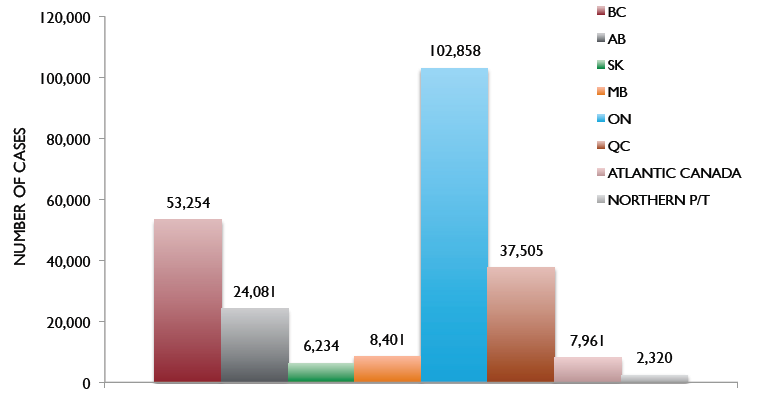 Source: Public Health Agency of Canada (for details see full publication)
[Speaker Notes: The numbers for this graph are derived from modeling.  Note that Ontario has more than 1/3 of all cases, about twice the number of the next province, B.C.]
Incidence of acute hepatitis C
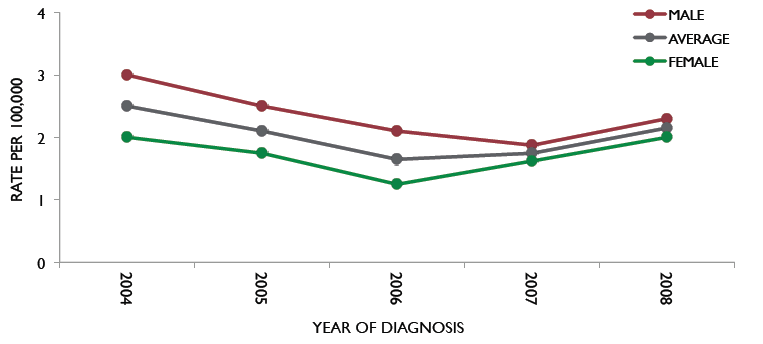 Source: Public Health Agency of Canada (for details see full publication)
[Speaker Notes: These data come from the Extended Hepatitis Strain Survey, which tracked all acute cases from health units representing about 50% of the population.  However, urban areas such as Montreal and Toronto did not contribute to earlier data.  This may account for the apparent increase in incidence as urban areas are likely to have a higher incidence than smaller population centers.  Thus the increase in incidence apparent may be more than real.]
Modeled number of cases of acute hepatitis C by age
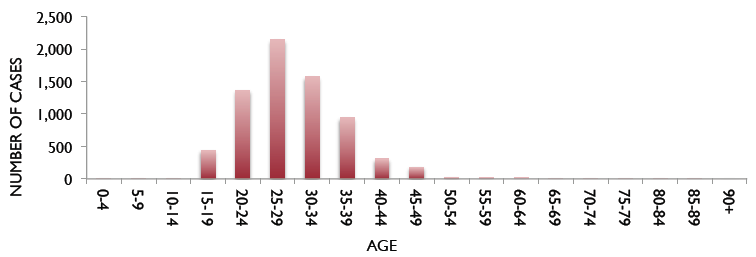 Source: Public Health Agency of Canada (for details see full publication)
[Speaker Notes: The peak age at which new hepatitis C infections occur is in the 20-34 age group, and is likely due to injection drug use which occurs in this age group.]
Modeled incidence of hepatitis C-related deaths
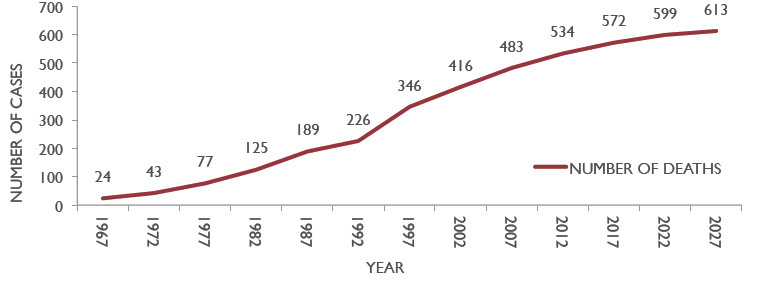 Source: Public Health Agency of Canada (for details see full publication)
[Speaker Notes: These numbers come from modeled data and are likely a large under-estimate.  However the trend to increased mortality is clear and is similar to that reported in other countries.]
Impact of the top 20 pathogens in health-adjusted life years in Ontario
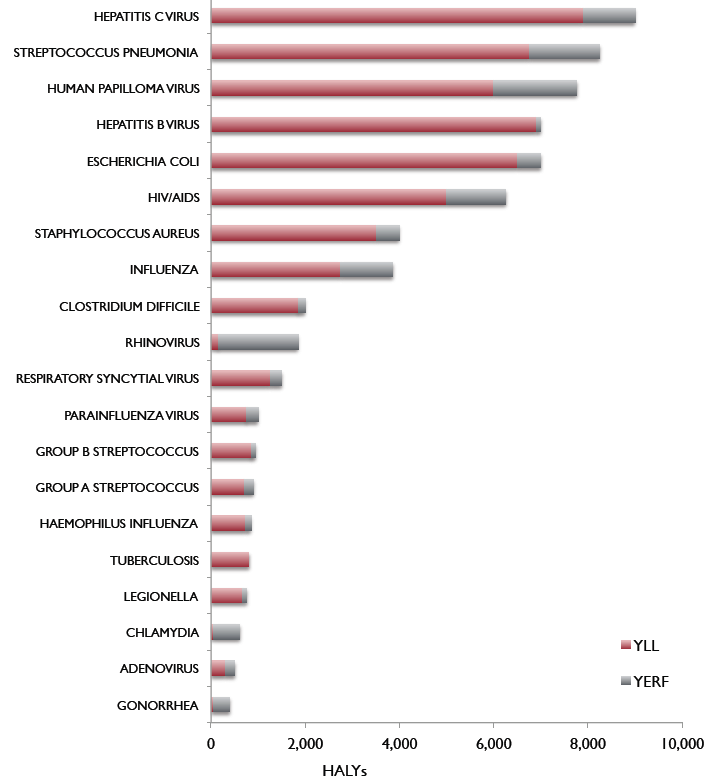 Years of life lost
Year equivalents of reduced functioning
Health-adjusted years of life lost
[Speaker Notes: This data comes from the ONBOID Study, a large scale modeling study looking at the morbidity and mortality from infectious diseases in Ontario.   The disease causing the greatest mortality and morbidity was chronic hepatitis C.]
Health outcomes for hepatitis C and HIV/AIDS in Ontario
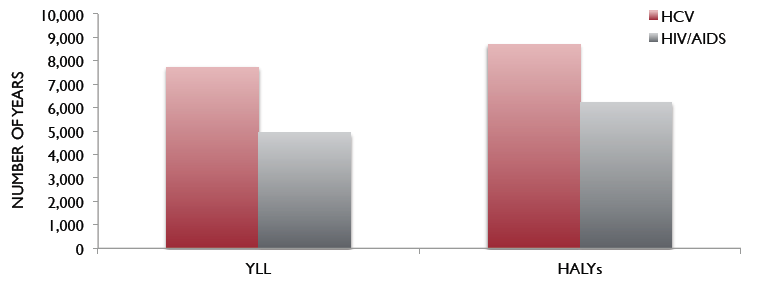 Years of life lost
Health-adjusted years of life lost
Source: Kwong et al. Ontario Burden of Infectious  Disease Study 2010
http://www.ices.on.ca/file/ONBOIDS_FullReport_intra.pdf
[Speaker Notes: Hepatitis C causes more morbidity and mortality than HIV.]
Reduction in hepatitis C-related deaths assuming increased treatment rates
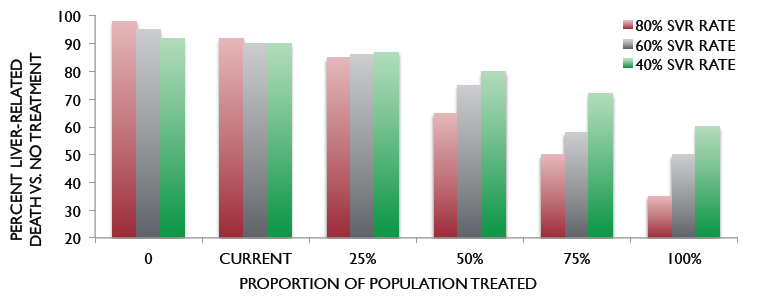 Davis GL, et al. Gastroenterology 2010; 138:513-21
[Speaker Notes: This graph shows that in order to make a significant difference in the mortality from hepatitis C we need highly effective treatment and high uptake of treatment.  Either alone will not have a major effect.]
Outcomes with universal vs risk-based HCV screening in the USA
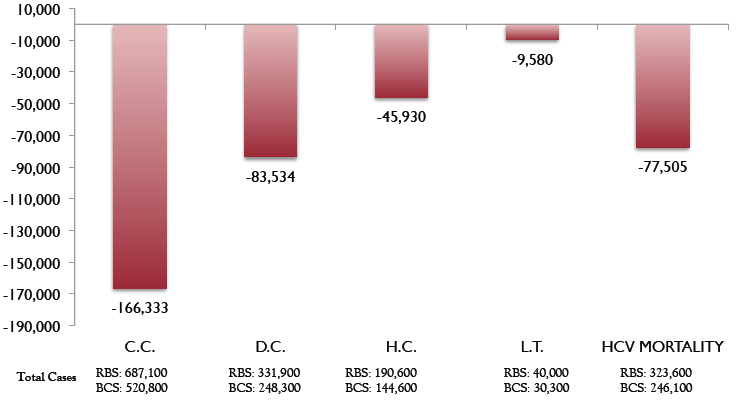 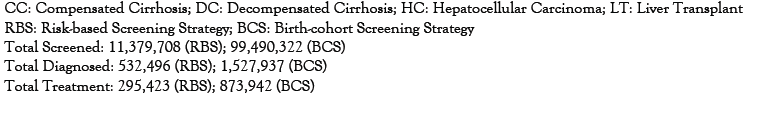 Source: McGarry et al. Hepatology 2012; 55:1344-55.
[Speaker Notes: This slide shows the reduction in the number of deaths, number of liver cancers and number of cases of cirrhosis that can be achieved by screening baby boomers for hepatitis C and treating the infected individuals.  This is US data.  For Canada the numbers should be approximately 10% of the US data.]
Proportions of the infected population unaware of their infected status (USA)
Source: Hepatitis and Liver Cancer. Institute of Medicine. Washington. 2013
[Speaker Notes: These are estimates. The equivalent numbers for Canada are unknown, but are likely to be similar.]
Reimbursement policies
*No biopsy requirement
**Metavir score or equivalent in MB; by any method of fibrosis assessment in ON; biopsy or Fibroscan 
where available in NB, NS 
CDEC =  Canadian Drug Expert Committee; ULN = upper limit of normal
[Speaker Notes: This table shows the reimbursement policies for drugs to treat hepatitis C.  Most provinces have some form of restriction.]
Patients treated for hepatitis C by year in Canada
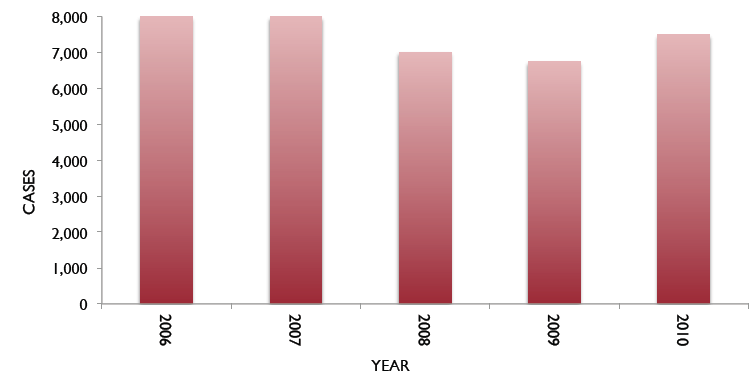 Source: IMS Brogan Inc.
[Speaker Notes: Since about 2012 the number of patients treated has dropped dramatically as patients await newer interferon-free therapies.]
Expenditures by the Health Canada on hepatitis C programs, 1999-2004
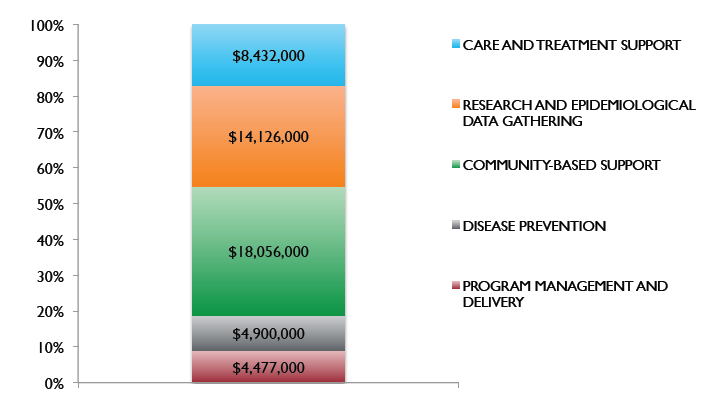 In addition to PHAC, some provincial governments also have established programs
Source: Public Health Agency of Canada (for details see full publication)
Provincial government responses to hepatitis C
Alcoholic liver disease
Alcohol-attributable burden of disease, Canada 2004
In the West, 9.2% of all-cause disease-adjusted life-years (DALYs) were alcohol related (14.2% for men and 3.4% for women).
Source: Norstrom T et al. Drug and Alcohol Review. 2005;24:537.
Increase in alcohol consumption in Canada and BC: 1996–2007
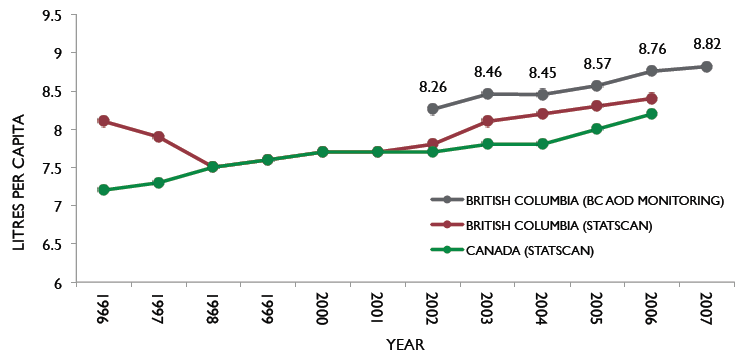 Source: Kendall PRW. Updated report from the provincial health officer. 2008
Death from alcoholic liver disease is increasing
Deaths in Canada from alcoholic liver disease
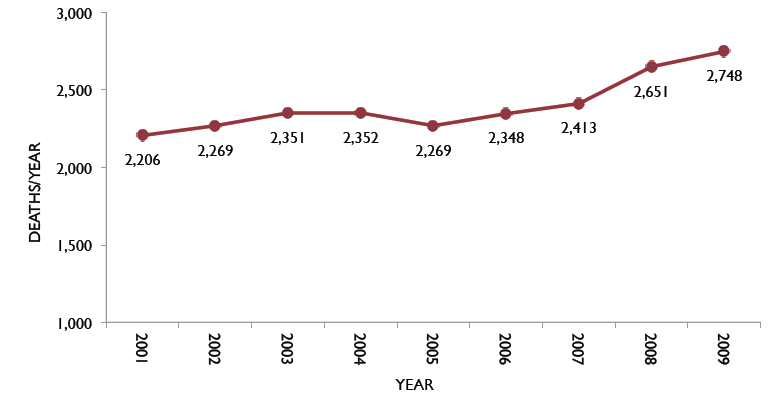 Source: Statistics Canada
[Speaker Notes: The death rate from alcoholic liver disease is rising.  Data from many countries show that the increase in death rate parallels the increase in alcohol consumption.]
Non-alcoholic fatty liver disease
Trends in obesity in Canada
Obesity rates in Canada by year
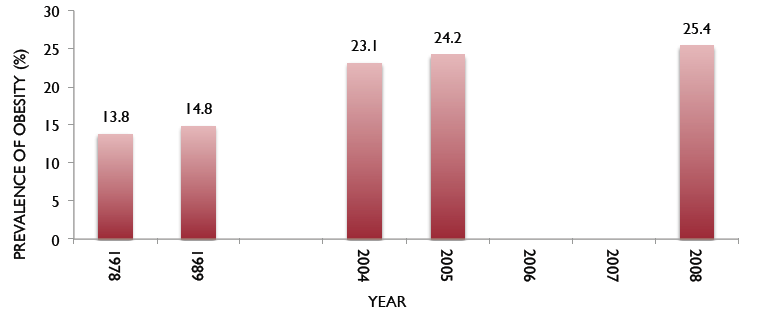 Source: Obesity_in_canada_2011_en.pdf
[Speaker Notes: Obesity is a major risk factor for non-alcoholic fatty liver disease (NAFLD).  The increase in obesity rates will result in an increase in NAFLD and all its consequences, namely cirrhosis, liver failure, liver cancer and death.]
Cases of diabetes by year
Diabetes cases in Canada by year
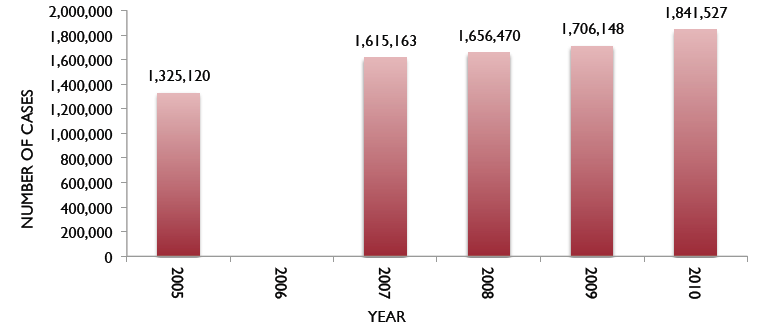 Source: Statistics Canada
[Speaker Notes: Diabetes is a major cause of NAFLD.  The increase in diabetes will also result in an increase in NAFLD and it consequences.]
Cirrhosis and its complications
ICD codes* that are likely associated with death from cirrhosis
*In STATSCAN databases
[Speaker Notes: Although cirrhosis is coded as such in death registries, there are other conditions that, although not listed as cirrhosis, are consequences of or causes of cirrhosis. For example, death from chronic viral hepatitis really means death from cirrhosis, since patients do not die of chronic viral hepatitis in the absence of cirrhosis.  Similarly, death from portal hypertension is almost inevitably associated with cirrhosis. Other causes of death from portal hypertension are rare. Therefore, in assessing the number of deaths from cirrhosis all these conditions are counted as cirrhosis deaths.]
Deaths from liver disease
Deaths from liver disease by selected category and by year
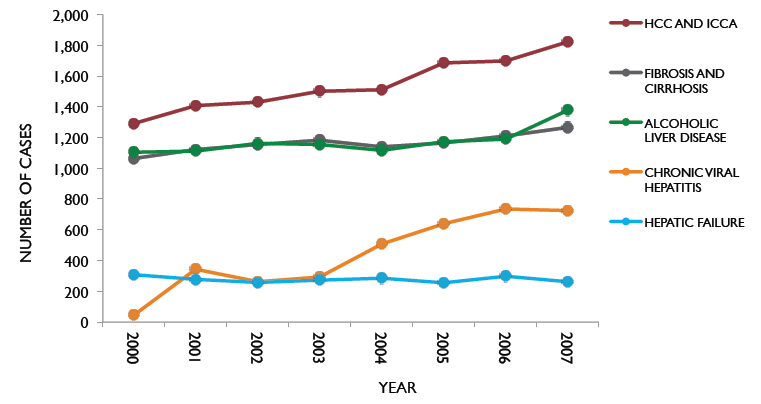 Source: Statistics Canada
Death from liver disease is increasing in Canada
Deaths from malignant and non-malignant liver disease
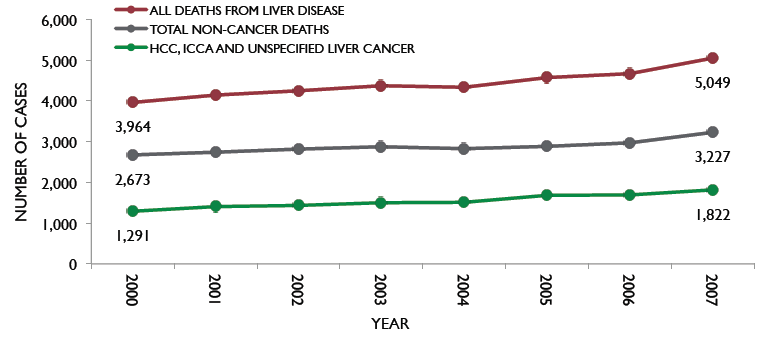 Source: Statistics Canada
[Speaker Notes: This slide shows that the death rate from all forms of liver disease has increased by 30% over the 8 year period from 2000 to 2007.  This is a stunning increase!]
Hepatocellular carcinoma
Hepatocellular carcinomaincidence is increasing in Canada
Deaths from malignant liver disease by year
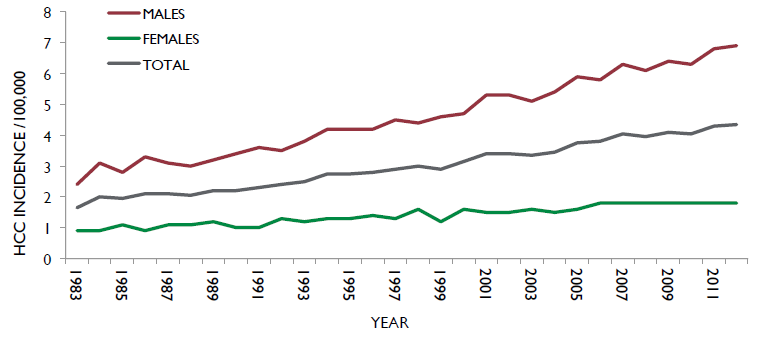 Source:  www.cancer.ca
[Speaker Notes: Hepatocellular carcinoma incidence and mortality are increasing in Canada.  This is one of the few cancers for which the death rate is rising.]
HCC incidence and mortality rates by province (2012)
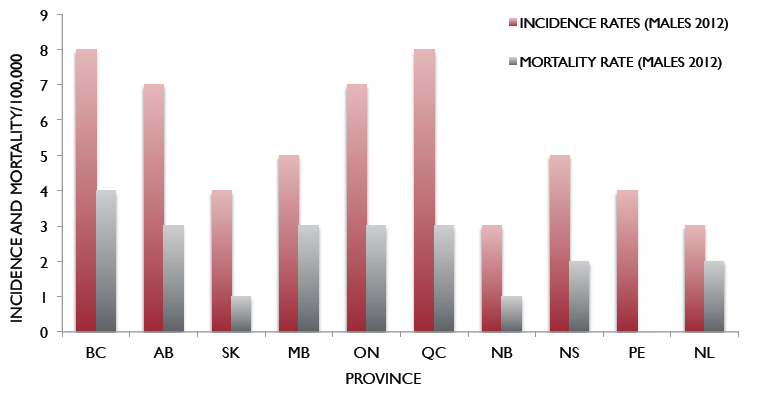 Source:  www.cancer.ca
[Speaker Notes: This graph suggests that fewer that 50% of patients with HCC die of their disease.  However, this is unlikely to be true.  Data on incidence comes from discharge diagnoses and pathology diagnoses.  Data on deaths comes from death certificates. 

Incidence data under-estimates the true incidence because the rate of biopsy in HCC is low.  The diagnosis can be made exclusively by radiology. Death certificate data is well known to be inaccurate, as deaths may be coded as liver failure, cirrhosis, sepsis, variceal bleeding, etc.]
Projected incidence of HCC to 2020
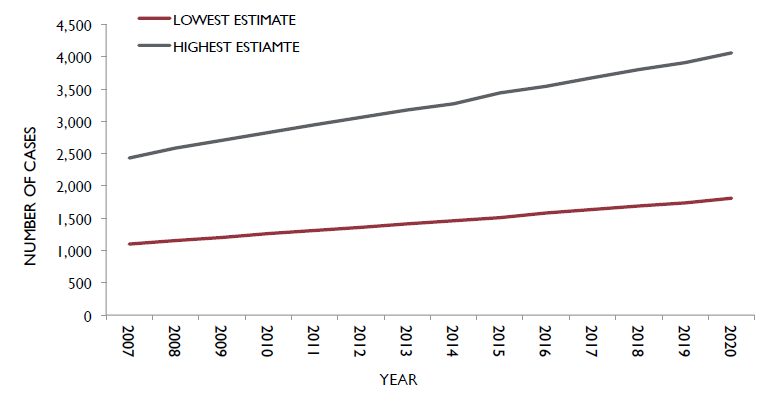 Source:  Leber A, et al. Submitted manuscript
[Speaker Notes: These numbers are derived from the projected number of cases of hepatitis B in the immigrant population.]
Projected HBV-related HCC mortality to 2020
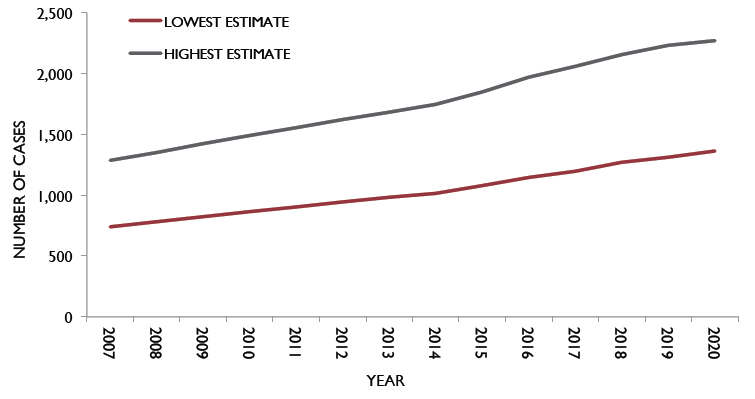 Source:  Leber A, et al. Submitted manuscript
[Speaker Notes: These numbers are derived from the projected number of cases of hepatitis B in the immigrant population.]
Modeled incidence of HCC related to hepatitis C
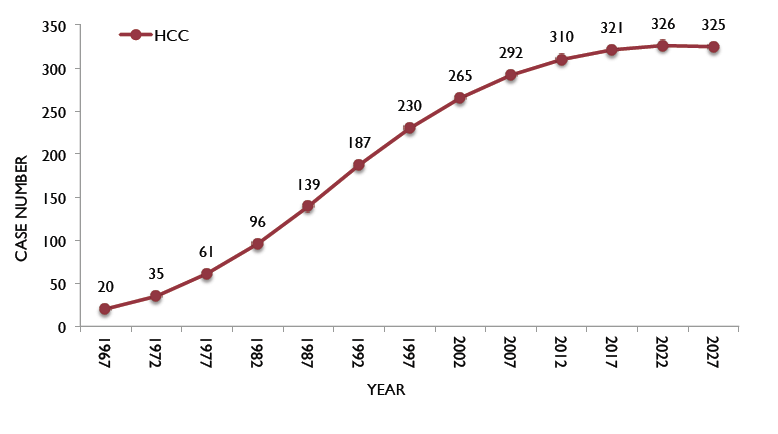 Source: Public Health Agency of Canada
[Speaker Notes: These numbers are derived from modeling studies.]
Mortality from primary liver cancers
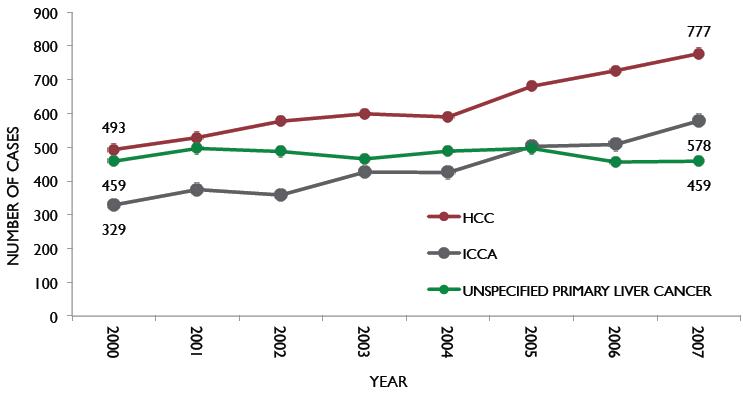 Source: Statistics Canada
[Speaker Notes: Statistics Canada describes three types of primary liver cancer, hepatocellular carcinoma (HCC), intrahepatic cholangiocarcinoma and “unspecified” primary liver cancer.  Since the incidence ratio of HCC to ICC is about 6:1 it is likely that most of the “unspecified” cancers are indeed HCC, since other primary cancers of the liver are very rare.]
Mortality from HCC corrected for “unspecified” liver cancer
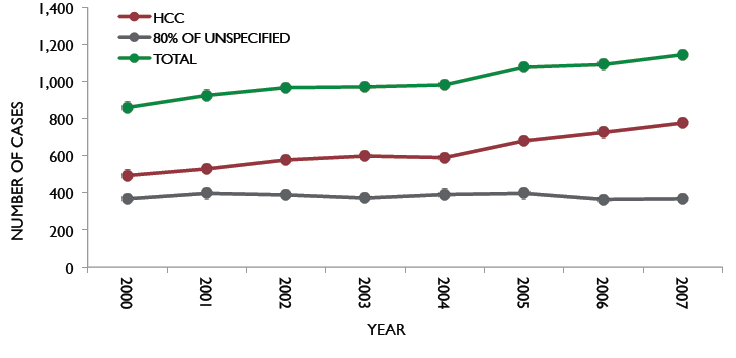 Source: Statistics Canada
[Speaker Notes: This graph shows how the mortality from HCC changes if 80% of “unspecified” cancers are counted as HCC.]
Resources to manage liver disease in Canada
Resources to manage liver disease
Sources: Peltekian K, Ma M, Bain V, Lilly L, Kaita K, Witt-Sullivan H, Wong P, Willems B, Villeneuve J-P: personal communications
[Speaker Notes: There are only slightly more than 60 trained hepatologists in Canada.  This number is increasing, although several previously active hepatologists have retired in the recent few years. There are 8 training programs across the country. There are no hospital beds in the country that are dedicated to patients with chronic liver disease who are not either pre- or post-transplant.  

Given the projections of chronic liver disease prevalence in the future these facilities are obviously inadequate.]
Gastroenterologists and infectious disease specialists in Canada
[Speaker Notes: Gastroenterologists and infectious disease physicians also look after patients with viral hepatitis.  Gastroenterologists look after patients with late stage liver disease as well. However, only a minority of infectious disease physicians are involved in the care of chronic viral hepatitis. It is not clear that there will be sufficient numbers of gastroenterologists to care for the large number of patients with cirrhosis in the future.]
Estimated number of physicians treating hepatitis B patients
Information provided by Gilead Sciences Canada Inc.
Liver transplantation in Canada
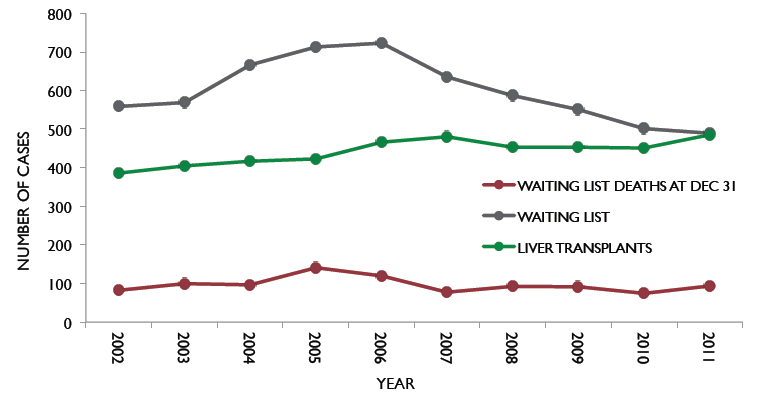 Source: Canadian Organ Replacement Registry. Annual reports 2010, 2011
[Speaker Notes: Given that there are about 5,000 liver disease deaths each year and only about               500-600 liver transplants each year it is clear that liver transplantation is not the answer to chronic liver disease.]
Costs of liver disease
Hospitalizations for hepatitis C-related conditions is are increasing
Liver-related hospitalizations for HCV-related conditions in Calgary health Region by year
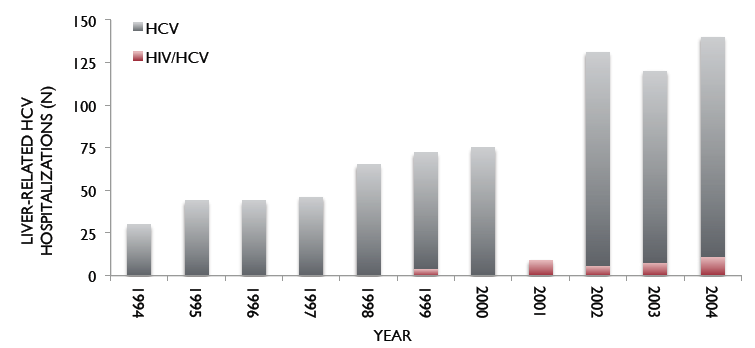 Source:  Myers RP, et al. Can J Gastroenterol 2008;22:381-7
[Speaker Notes: These are the number of hospitalization for conditions related to or caused by chronic hepatitis C by time.]
The  number of procedures in patientswith liver disease is increasing
Procedures in patients with liver disease by year
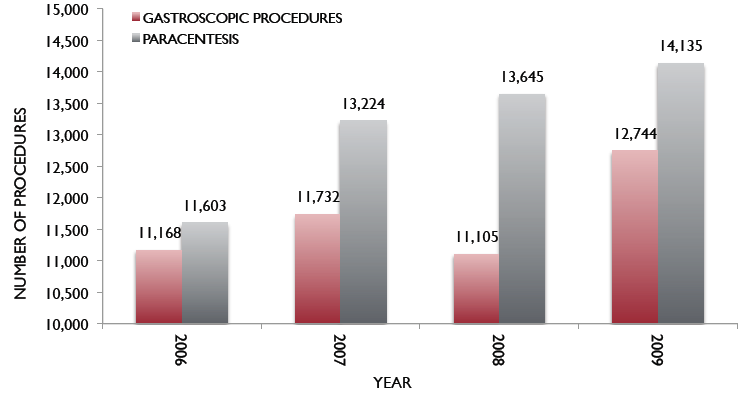 Source: Federico CA, et al. Liv Int 2012;32:815-25.
[Speaker Notes: This graph shows that the number of procedures performed on patients with liver disease is increasing year by year.  This is just a snapshot of the likely increases in demand for these procedures in patients with liver disease.]
Cancer treatment procedures in patients with liver disease
Procedures in patients with liver cancer by year
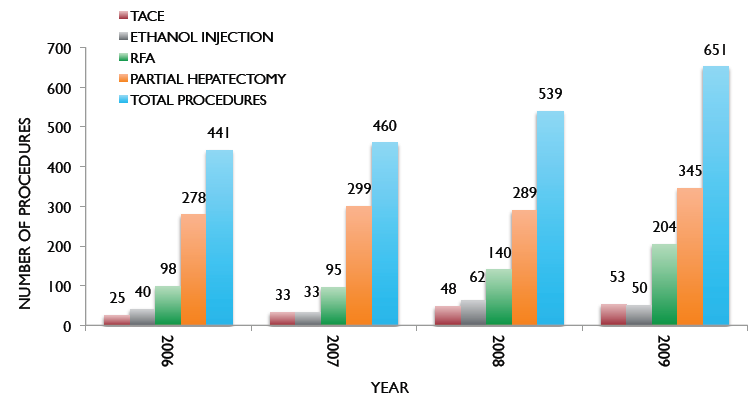 Source: Federico CA, et al. Liv Int 2012;32:815-25.
[Speaker Notes: This graph shows how procedures associated with the care of liver cancer are also increasing year by year.  This is also projected to increase in the future and will, strain the system if the available facilities do not improve in the future.]
In-hospital costs for procedures for liver disease patients 2006-2009
Source: Canadian Institutes of Health Information. 2012.
[Speaker Notes: This table shows the costs of procedures and diagnoses  related to end stage liver disease.  Looking after end stage liver disease is expensive.]